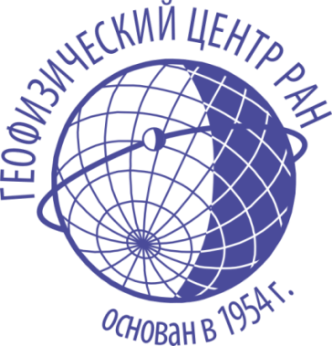 V Международная конференция
«Триггерные эффекты в геосистемах»
Институт динамики геосфер Российской академии наук
4–7  июня 2019г.
АЛГОРИТМ С ЕДИНСТВЕННЫМ КЛАССОМ ОБУЧЕНИЯ В РАСПОЗНАВАНИИ СЕЙСМООПАСНЫХ ЗОН
к.ф.-м.н. Б.А. Дзебоев, академик РАН А.Д. Гвишиани, А.А. Королькова
b.dzeboev@gcras.ru
Метод EPA (Earthquake-Prone Areas recognition)
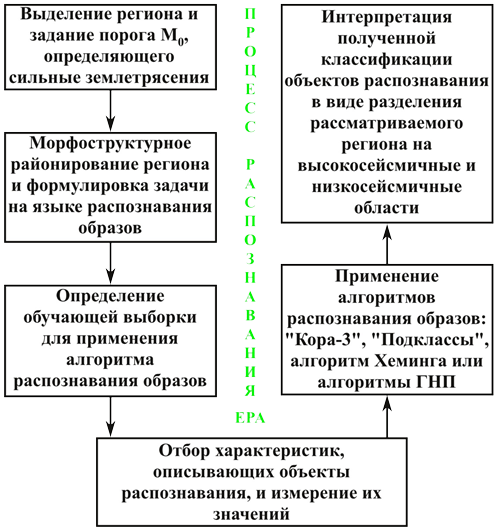 05.06.2019
2
ИДГ РАН
«Триггерные эффекты в геосистемах»
Метод EPA
ОБЪЕКТЫ РАСПОЗНАВАНИЯ:
морфоструктурные узлы
пересечения осей морфоструктурных линеаментов

АЛГОРИТМЫ БЛОКА РАСПОЗНАВАНИЯ:
Кора-3
Правило Хемминга
Подклассы
Правило Байеса
различные версии алгоритма «Кора-3»

ХАРАКТЕРИСТИКИ ОБЪЕКТОВ РАСПОЗНАВАНИЯ:
Характеристики, описывающие контрастность и интенсивность тектонических движений – параметры, связанные с высотами рельефа, сочетаниями типов рельефа, площадью рыхлых толщ.
Характеристики, описывающие степень тектонической раздробленности – параметры, описывающие линеаментную структуру в окрестности объектов.
Характеристики, описывающие глубинную неоднородность – гравитационные и геомагнитные параметры.
05.06.2019
3
ИДГ РАН
«Триггерные эффекты в геосистемах»
Схема морфоструктурного районирования региона Алтай-Саяны-Прибайкалье
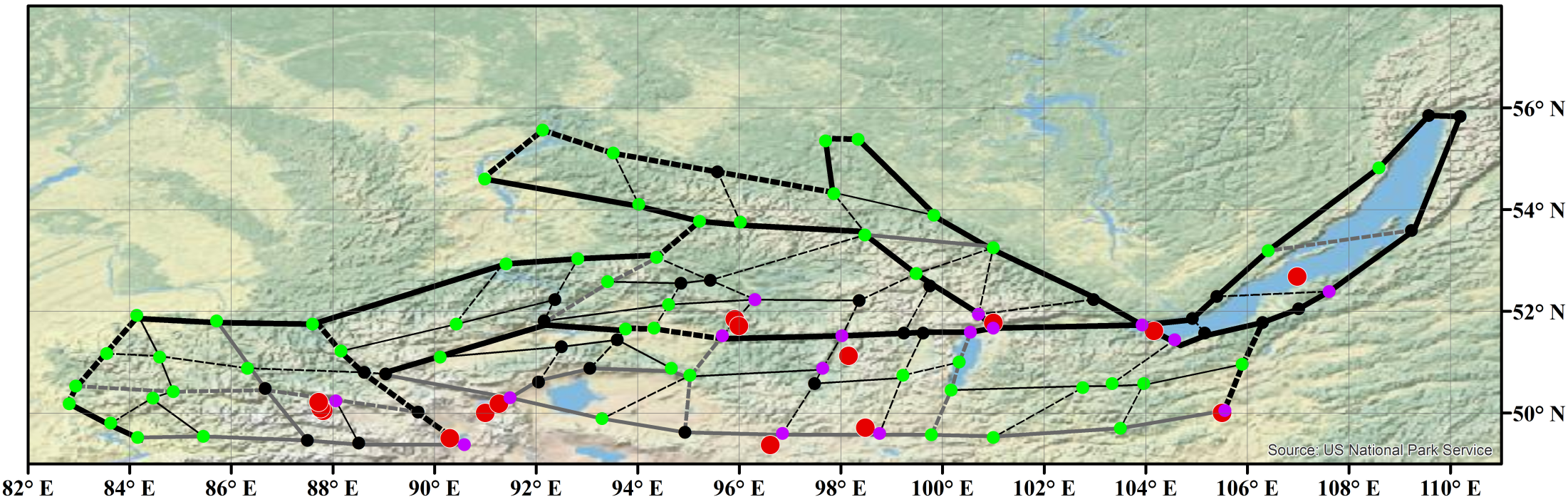 97 пересечений осей морфоструктурных линеаменов трех рангов.
Красные круги  – эпицентры коровых землетрясений с М ≥ 6.0 (1905 – 2012 гг.).
Сиреневые точки – обучающая выборка (пересечения линеаментов) высокосейсмичного класса алгоритма «Кора-3».
Зеленые точки – обучающая выборка низкосейсмичного класса алгоритма «Кора-3».
Черные точки – объекты распознавания, не вошедшие в обучающие выборки алгоритма «Кора-3» (материал экзамена).
05.06.2019
4
ИДГ РАН
«Триггерные эффекты в геосистемах»
Алгоритм «Барьер» («Барьер»-3)
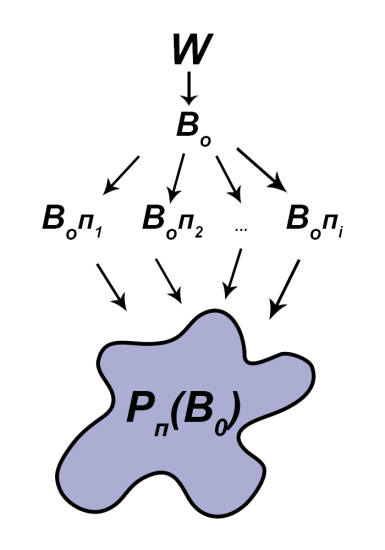 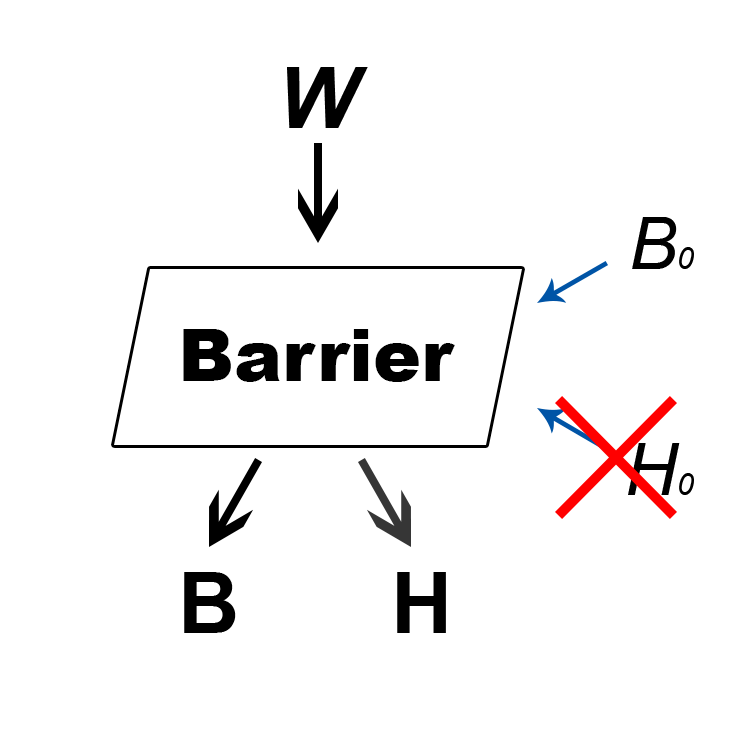 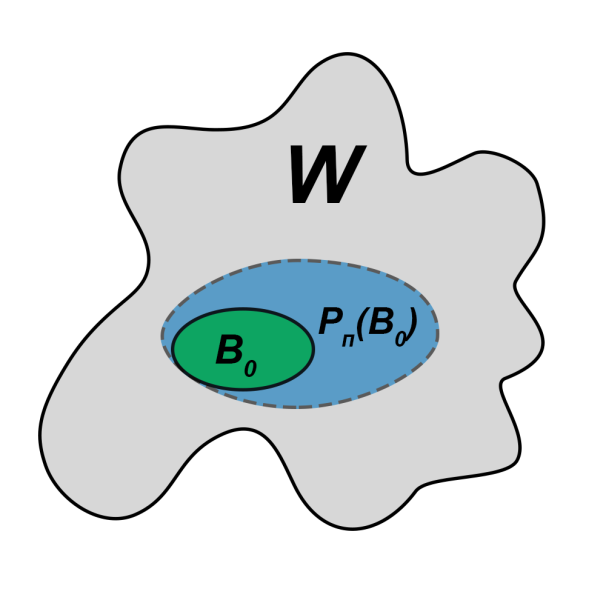 05.06.2019
5
ИДГ РАН
«Триггерные эффекты в геосистемах»
Характеристики объектов распознаванияв регионе Алтай-Саяны-Прибайкалье
05.06.2019
6
ИДГ РАН
«Триггерные эффекты в геосистемах»
Алтай-Саяны-Прибайкалье. Результаты распознавания алгоритмами «Барьер-3» и «Кора-3»
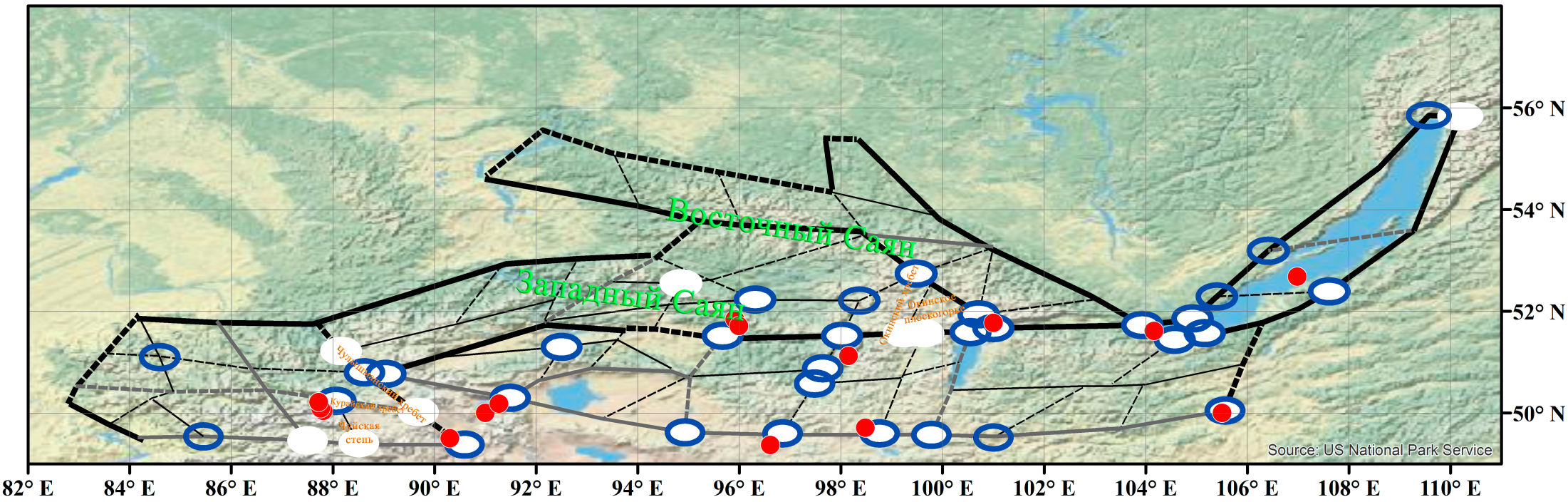 «Барьер-3» – пустые эллипсы с темными границами.
«Кора-3» – белые эллипсы.
«Барьер-3» и «Кора-3» – белые эллипсы с темными границами.
Красные круги  – эпицентры землетрясений с М ≥ 6.0
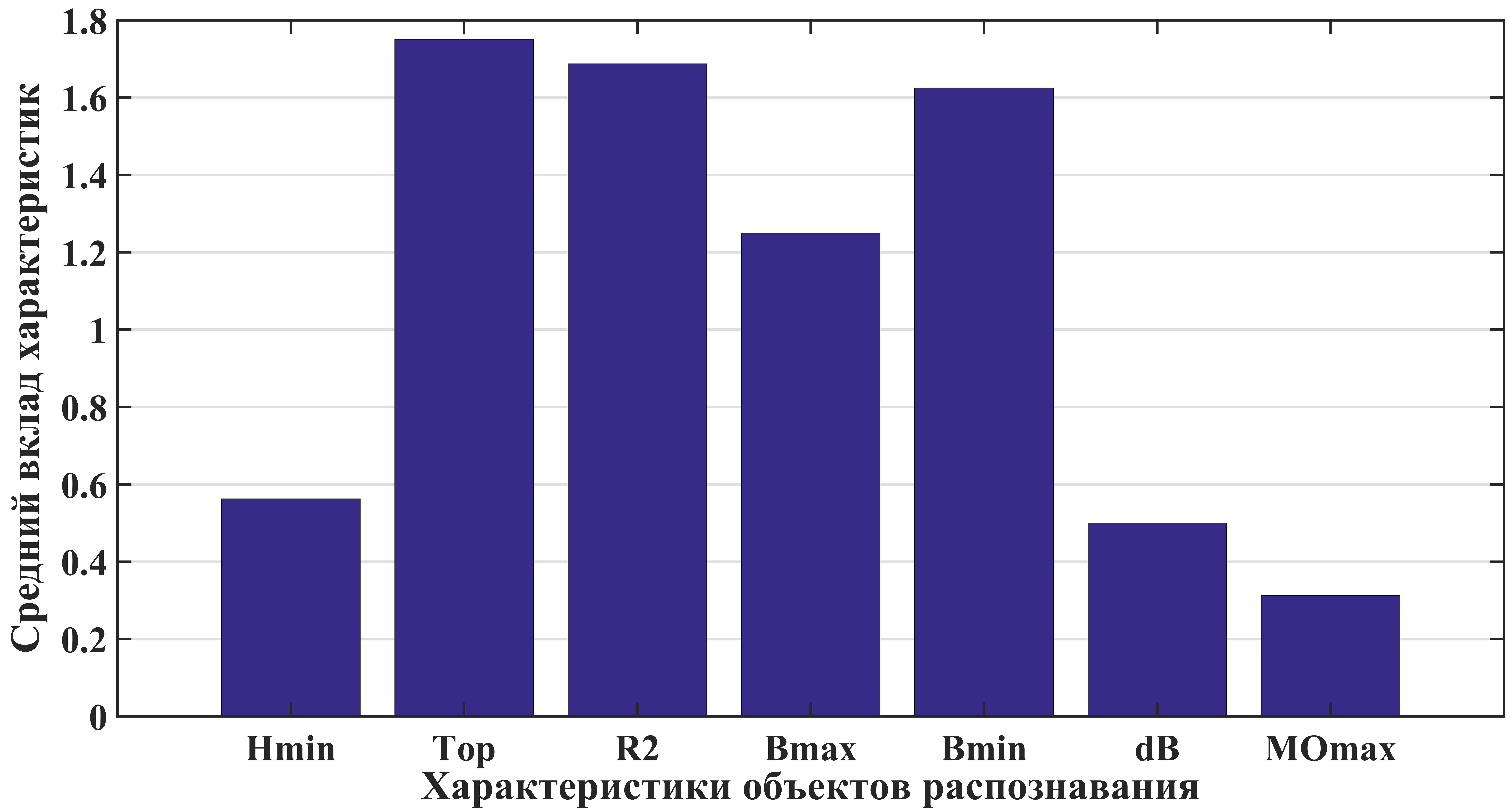 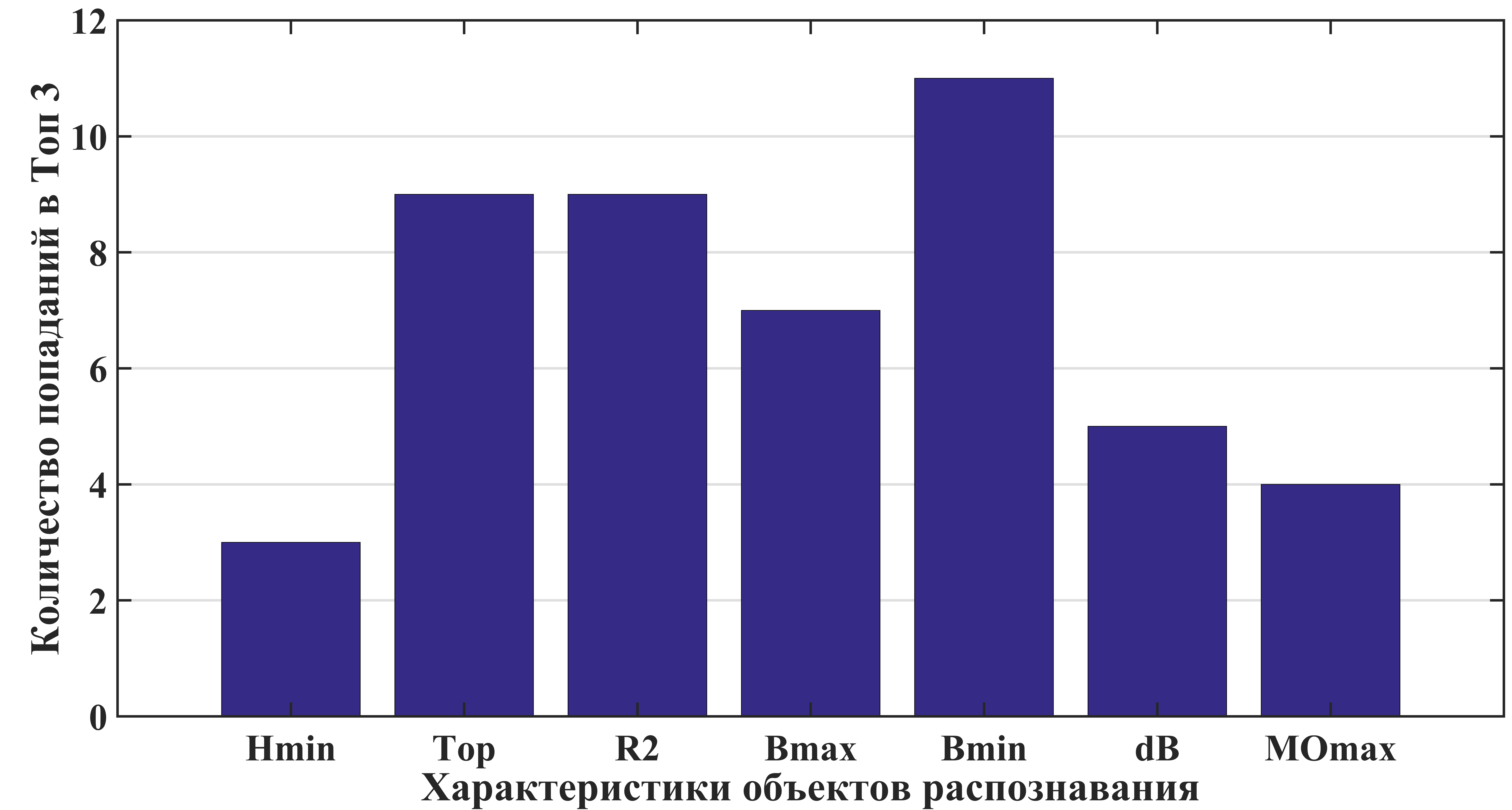 05.06.2019
7
ИДГ РАН
«Триггерные эффекты в геосистемах»
Характеристики объектов распознаванияна Кавказе
05.06.2019
8
ИДГ РАН
«Триггерные эффекты в геосистемах»
Кавказ. Результаты распознавания алгоритмами«Барьер-3» и «Кора-3»
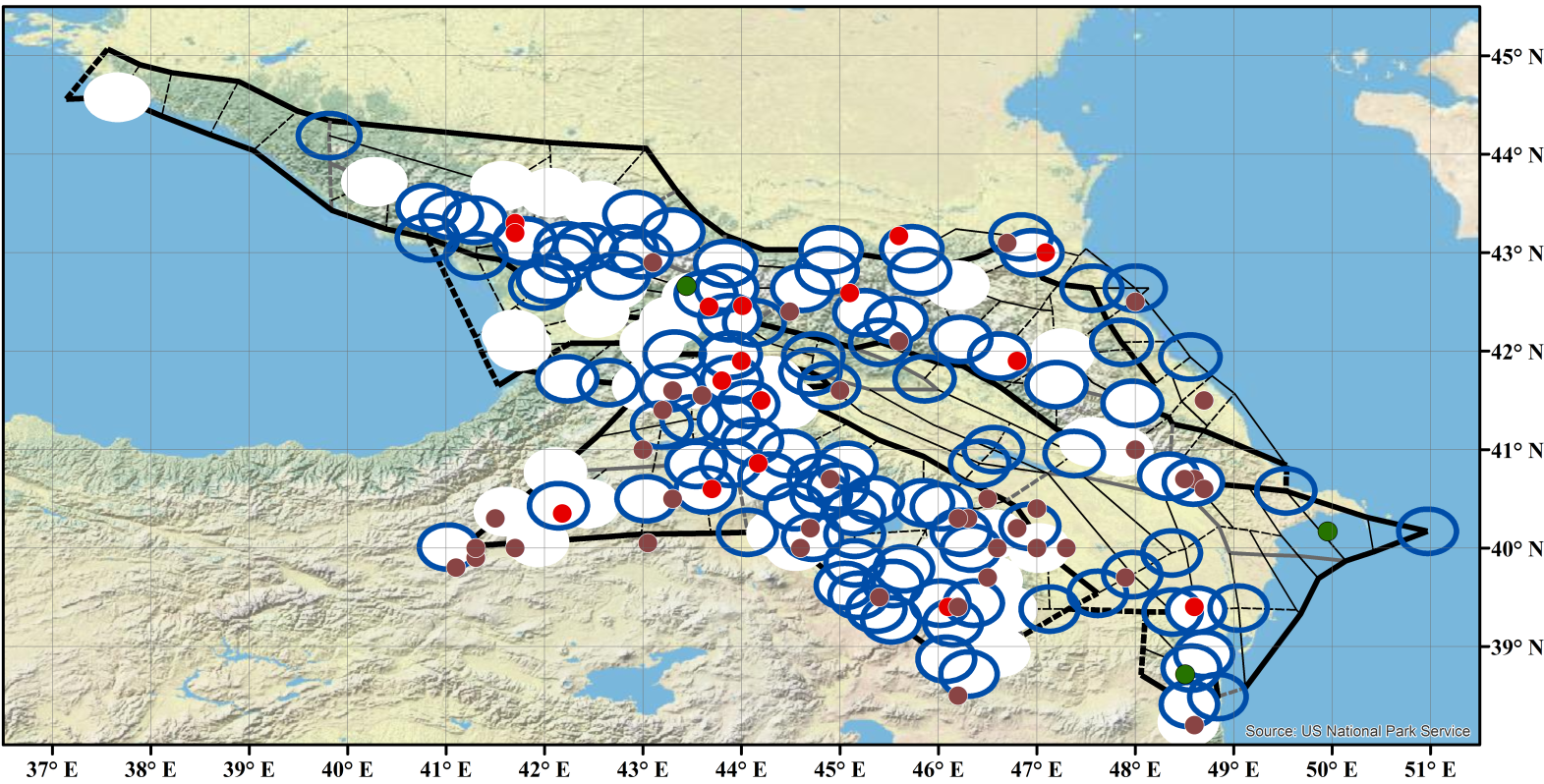 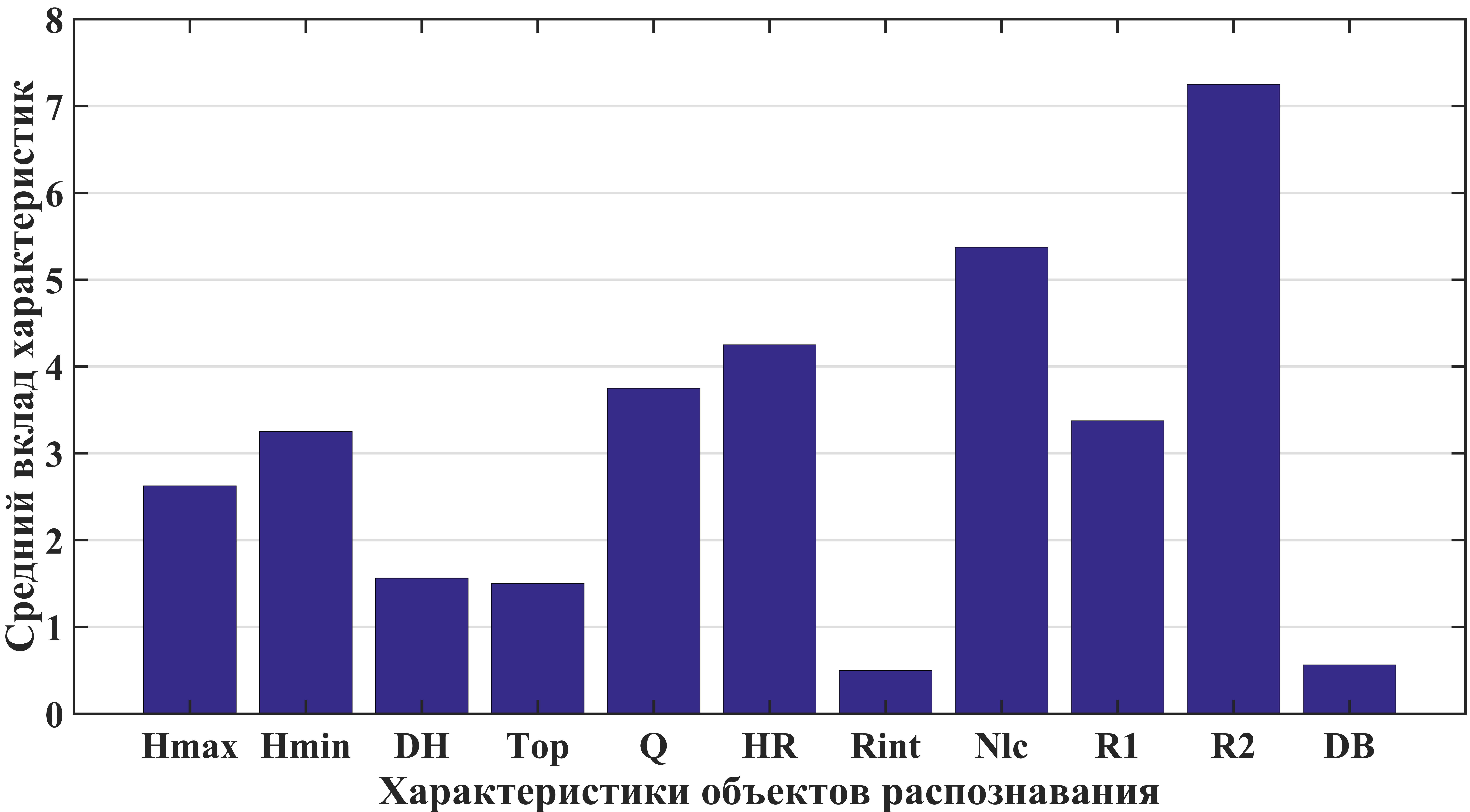 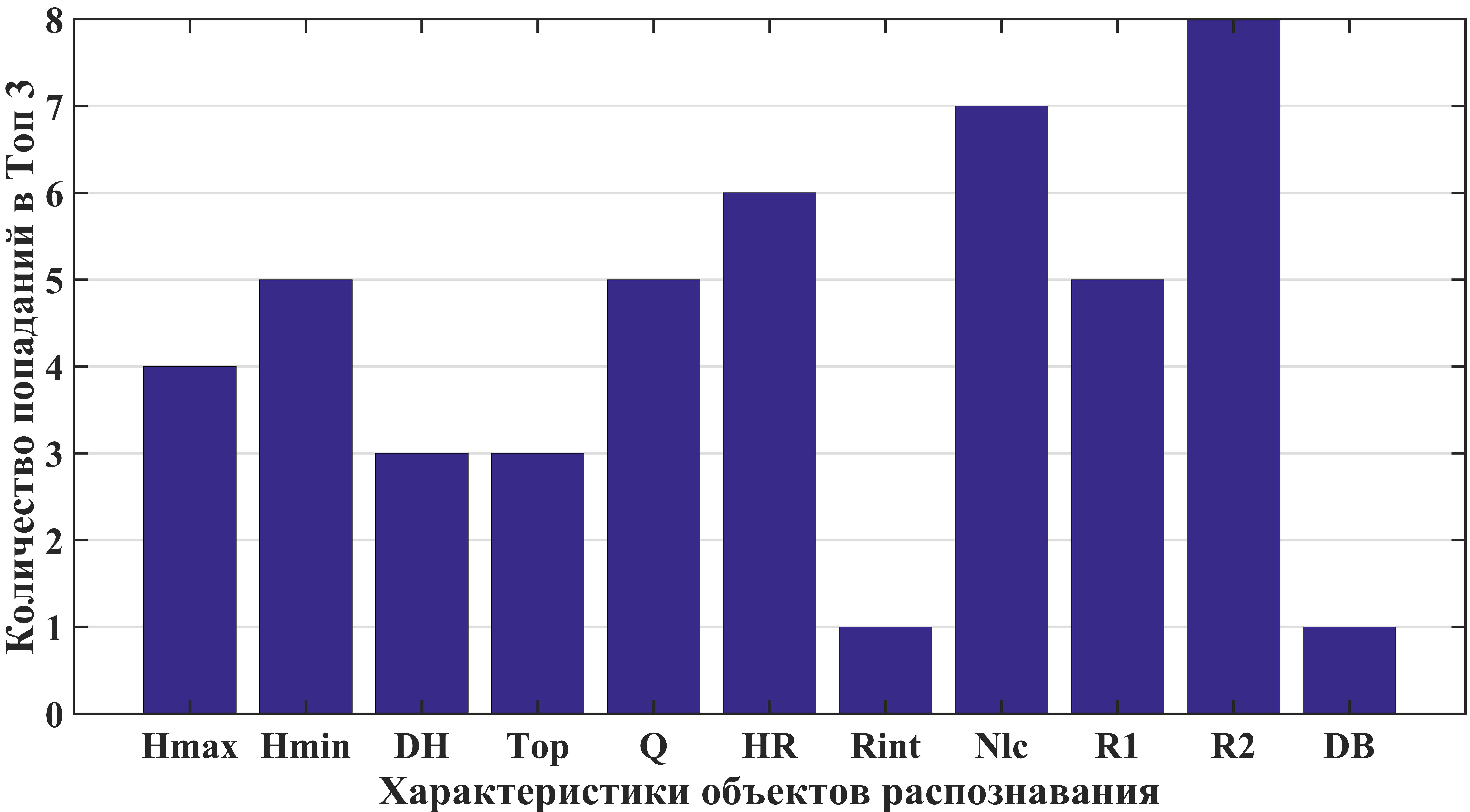 237 пересечений осей морфоструктурных линеаменов трех рангов.
«Барьер-3» – пустые эллипсы с темными границами.
«Кора-3» – белые эллипсы.
«Барьер-3» и «Кора-3» – белые эллипсы с темными границами.
Красные круги – эпицентры землетрясений с М ≥ 6.0 за период 1900–1992 гг.
Коричневые круги – эпицентры землетрясений с М ≥ 6.0, произошедших до 1900 г.
Зеленые круги – эпицентры землетрясений с М ≥ 6.0, произошедших начиная с 2013 г.
05.06.2019
9
ИДГ РАН
«Триггерные эффекты в геосистемах»
Совместный результат распознавания алгоритмами «Барьер-3» и «Кора-3» как нечеткое множество
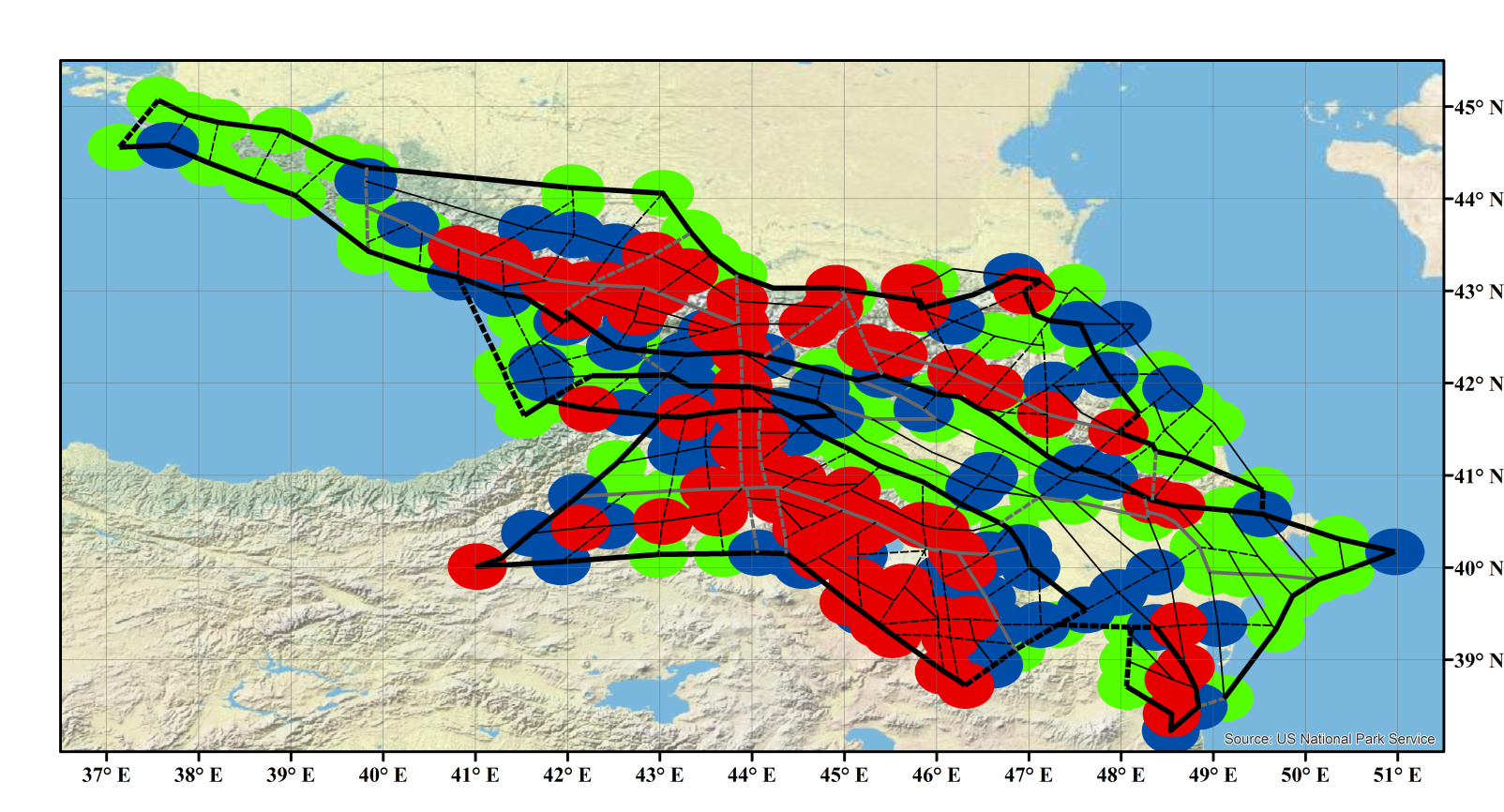 05.06.2019
10
ИДГ РАН
«Триггерные эффекты в геосистемах»
Выводы
Алгоритм «Барьер-3» хорошо зарекомендовали себя при распознавании мест возможного возникновения землетрясений с одним классом обучения на Кавказе (М ≥ 6.0) и в регионе Алтай-Саяны-Прибайкалье (М ≥ 6.0). Этот факт укрепляет предположения о том, что распознавание мест возможного возникновения сильных землетрясений по единственному чистому классу обучения путем его расширения адекватно постановке проблемы EPA. Таким образом, в классической методике EPA возможно варьирование блока распознавания образов: «Кора-3» ↔ «Барьер-3». При хорошей согласованности обоих вариантов мы можем говорить о большой достоверности результата.
Независимое распознавание алгоритмами «Барьер-3» и «Кора-3» делают их контрольными экспериментами друг для друга. Это значительно повышает оценку достоверности обоих результатов.
Одним из возможных вариантов интерпретации интегрального результата распознавания алгоритмами «Барьер-3» и «Кора-3» может быть его рассмотрение в качестве нечеткого множества объектов распознавания в окрестности которых возможно возникновение сильных землетрясения. 
В приложении к проблеме обеспечения геоэкологической безопасности захоронения высокоактивных радиоактивных отходов в пределах Нижне-Канского массива можно сделать вывод о том, что зоны возможного возникновения землетрясений с М ≥ 6.0 в регионе Алтай-Саяны-Прибайкалье, распознанные алгоритмами «Барьер-3» и «Кора-3», находятся на достаточно большом расстоянии от ПГЗРО и не могут оказать существенного влияния на устойчивость и безопасность объекта.
05.06.2019
11
ИДГ РАН
«Триггерные эффекты в геосистемах»